Organizational for the Installation of a
Wien filter and Mott polarimeter
in the keV section of the UITF

Work Coordinator:
Joe Grames
grames@jlab.org
757-344-0188

https://devweb.acc.jlab.org/CSUEApps/uitflist/task/1852
Here are the two areas at UITF where the work happens…
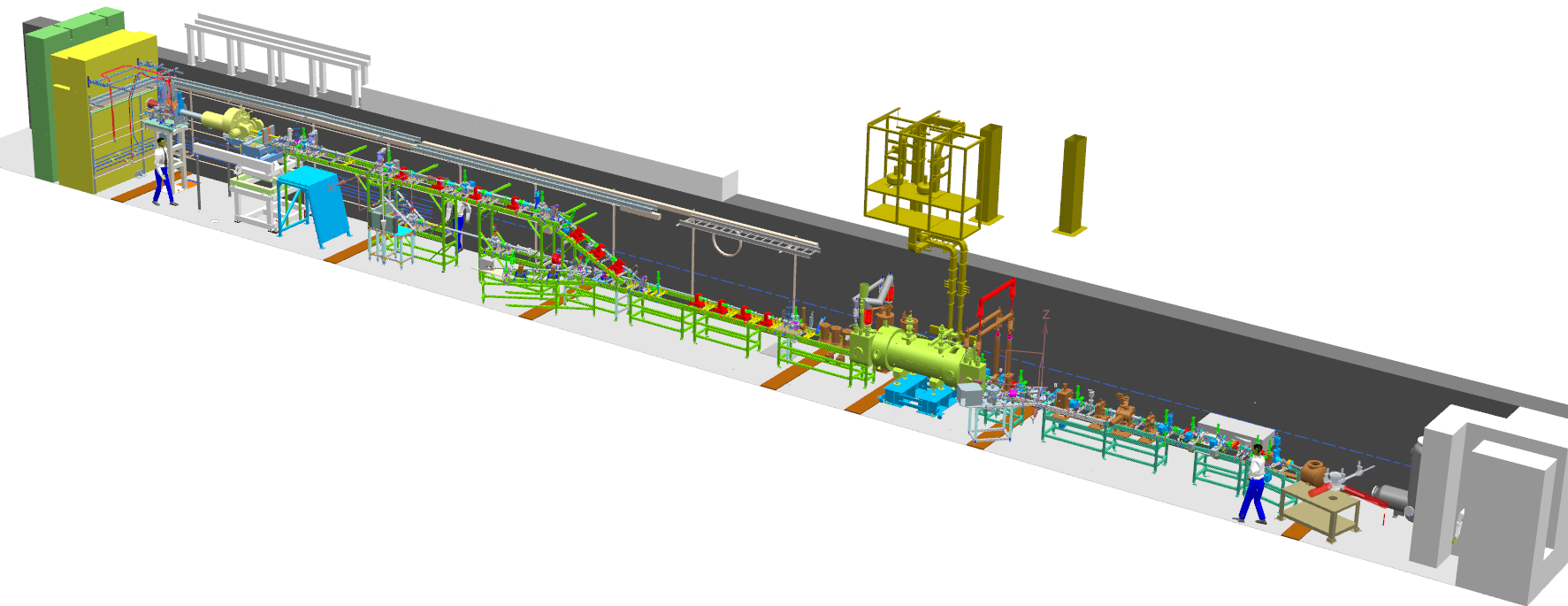 U-Wien Install
High level summary

Initially – disconnects (magnets, diagnostics) for CIS vacuum work

Then – for the new installation…
Permanently removing a harp and bpm (less stuff to manage)
Adding a Wien filter (uses installed magnet + HV controls)
Four (4) new magnet trim channels ….. Eek?!?
Swapping out a viewer for just a video/light channel
Adding a STAC5 target ladder
Aligning the Wien, Mott and beam pipe (lots of bellows!!!)
Rebuilding the keV Mott lead dump (RadCon!)
Mott Install
U-Wien Install
Element-by-Element Jobs
TODAY
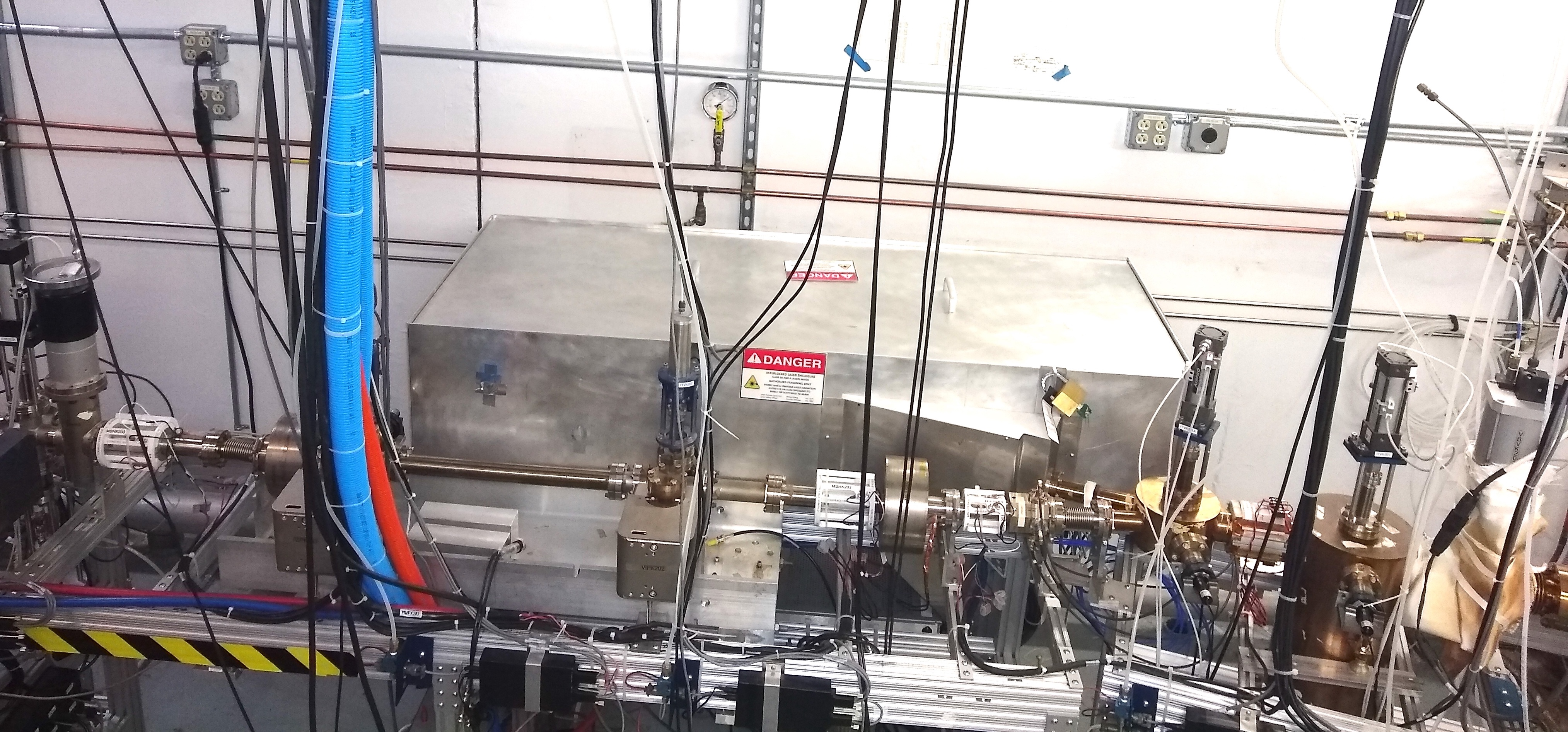 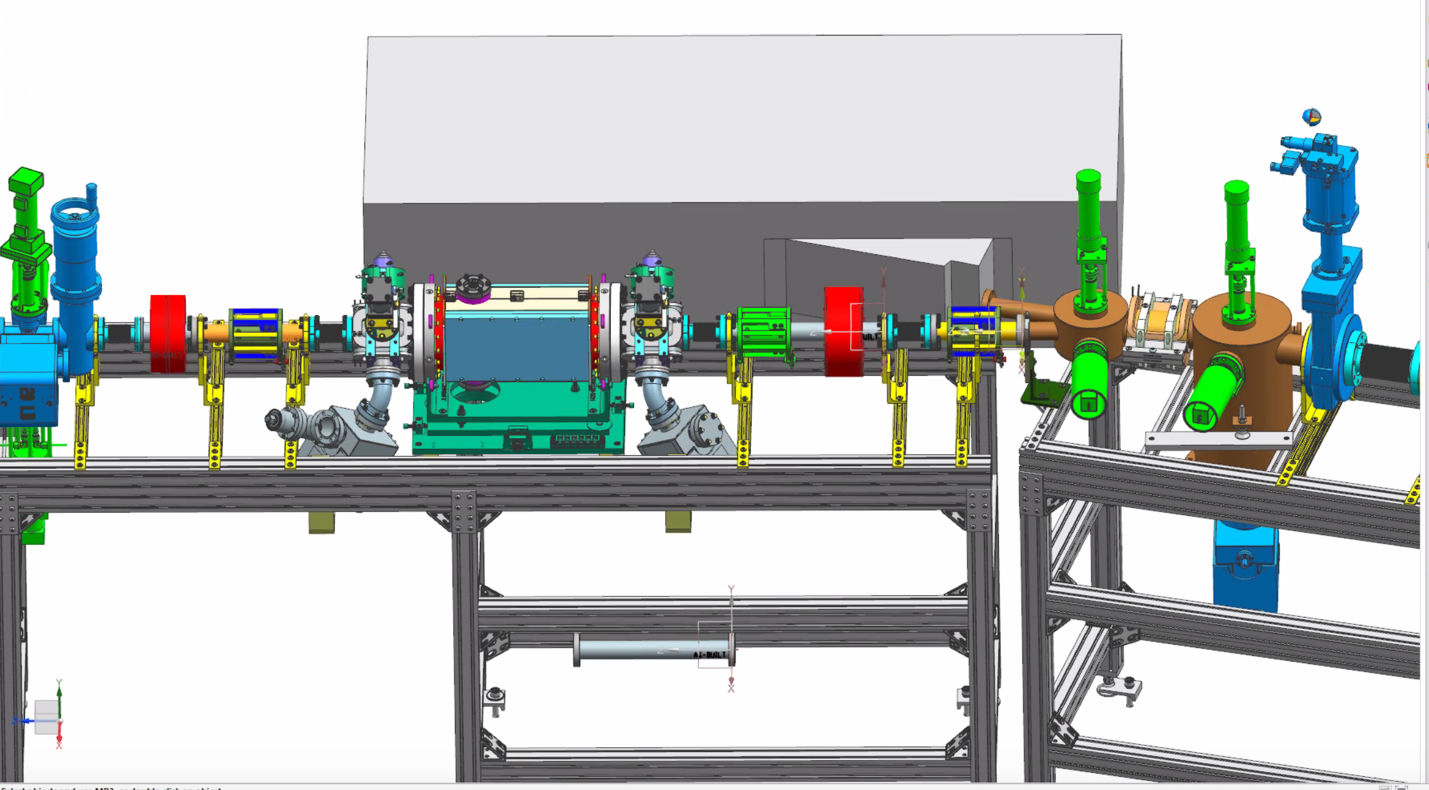 UPGRADE
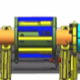 Mott Install
TODAY
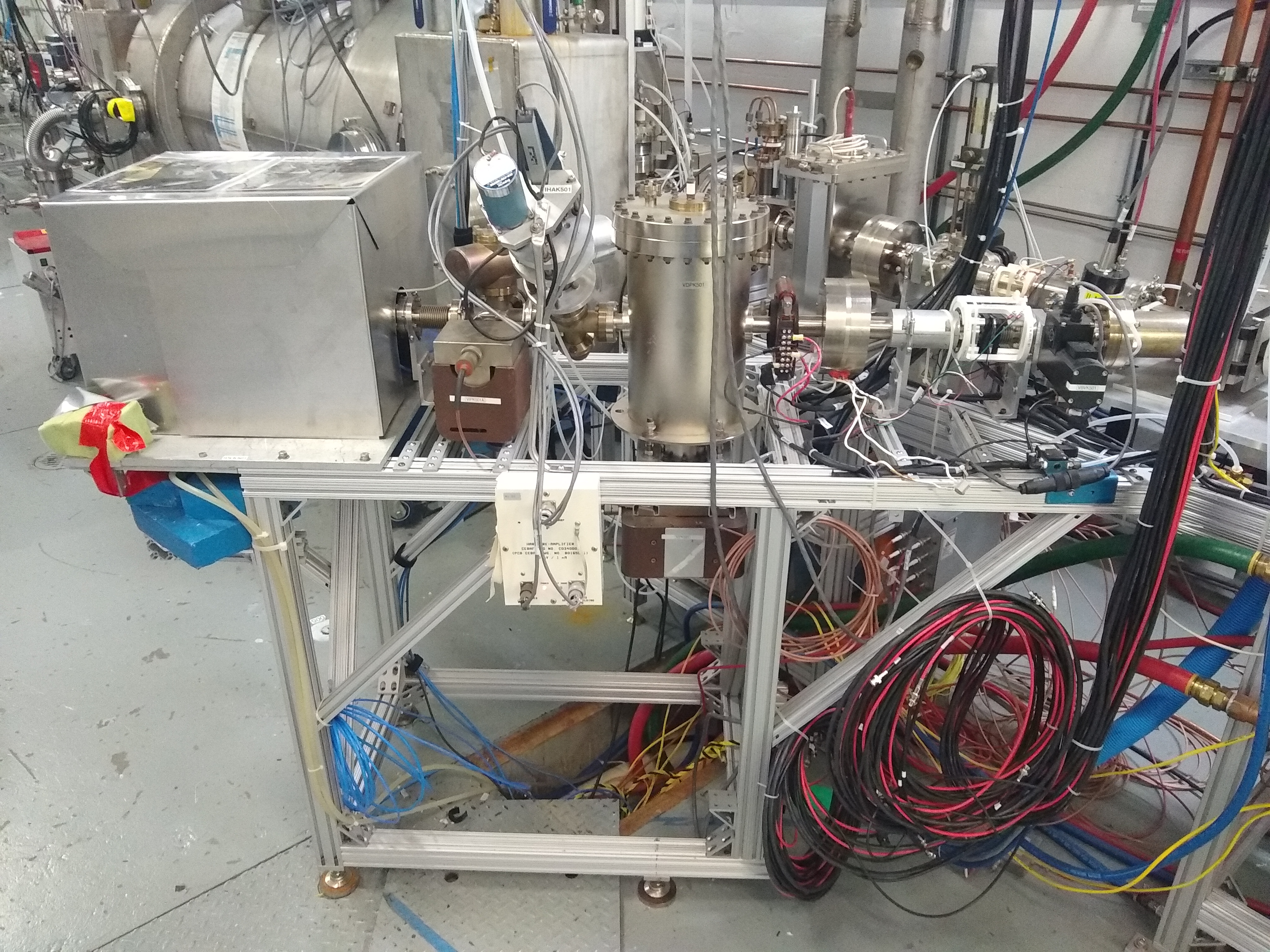 Element-by-Element Jobs
UPGRADE
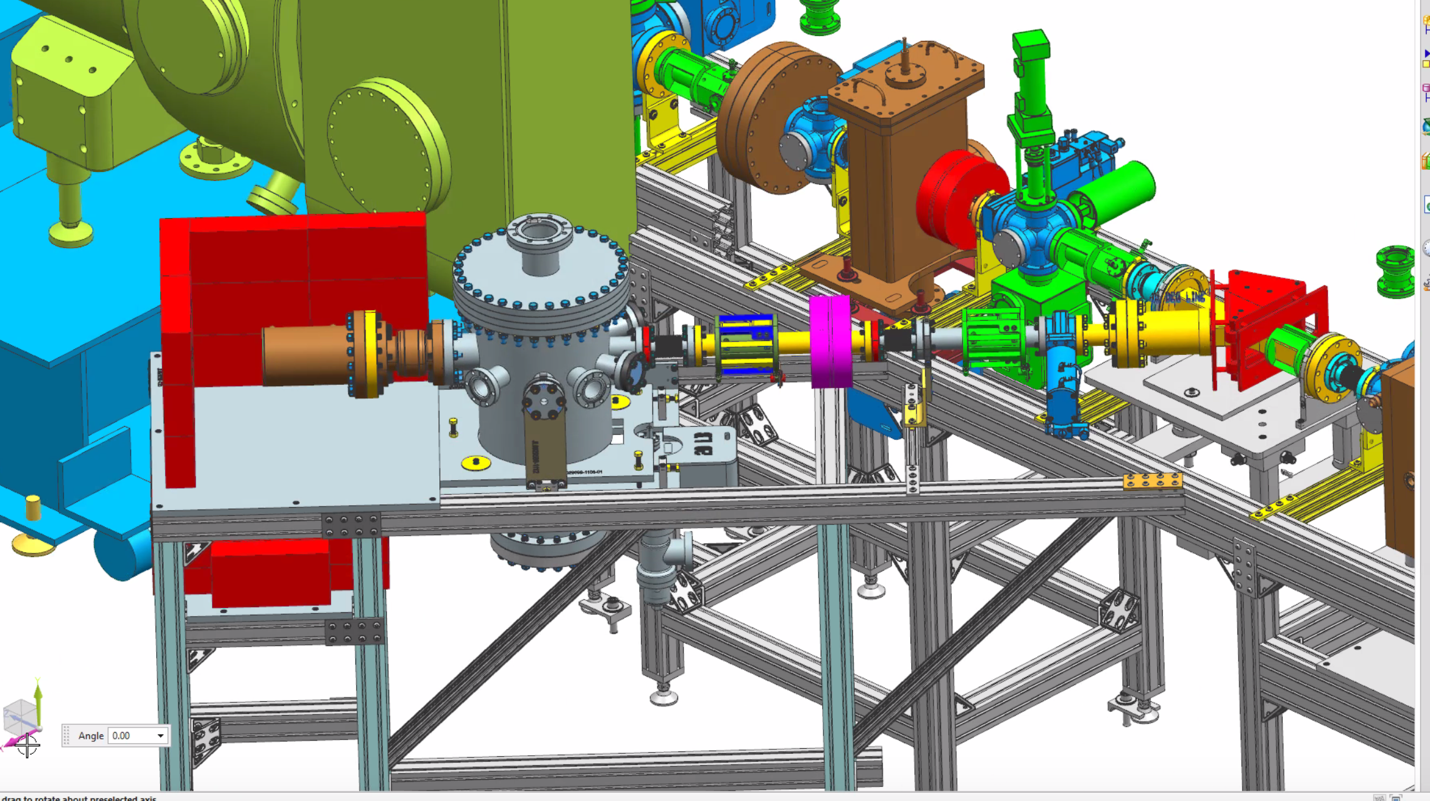 Schedule

Week of May 16 – Last week of present run period
UITF beam studies ends
PSS certification completed

Week of May 23 – Focus on Wien region
Isolate valves, Safe DC power (per OSP), Remove I&C cables
Vent both region and perform mechanical disconnects
CIS modify Y/Laser viewers + align
Install U-Wien girder, pumps, viewers, beam pipe, 1A align
Pump down, leak-check, burp NEG, setup for bake

Week of May 30 – Focus on Mott region
Monday – Holiday
Bake U-Wien region, activate NEG
Install Mott chamber, beam pipe, ladder if ready, dump and align
Mild bake, activate NEG

Week of June 6 (and 13 if needed) – Complete installation
Wrap up bake outand leak check
DC and I&C reconnects and HCO
Software/ME/Ops/CASA – Finish updating documentation
U-Wien Install Area (Today)
Mott Install Area (Today)
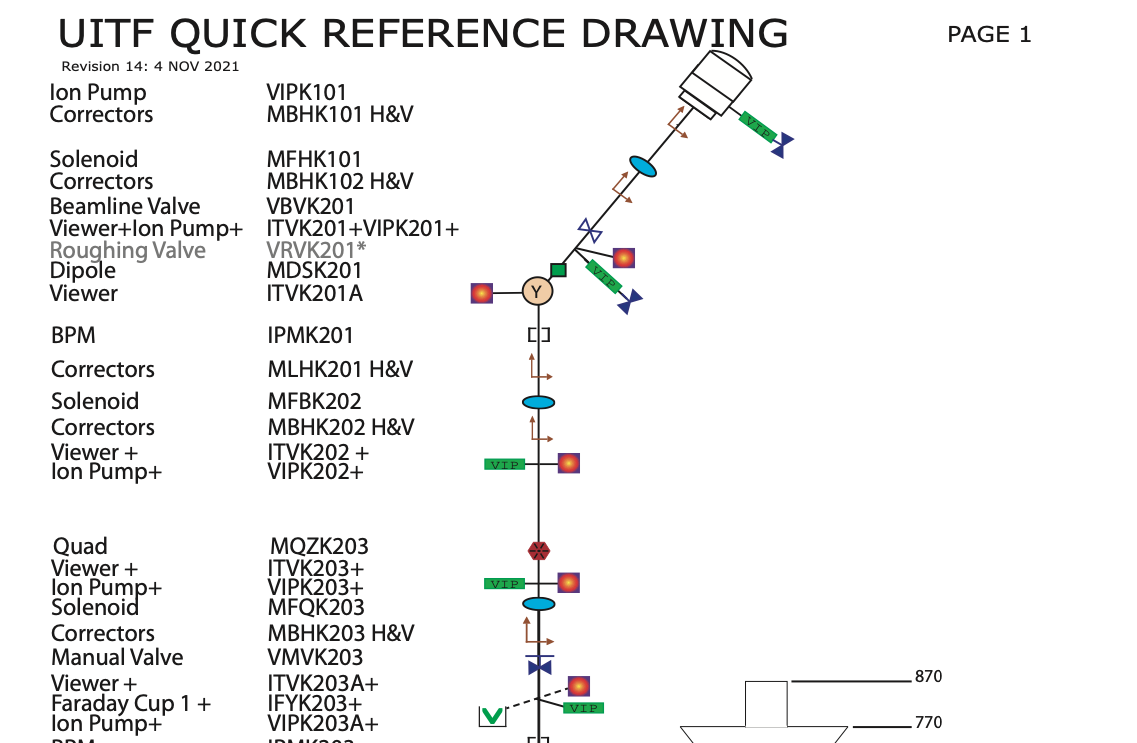 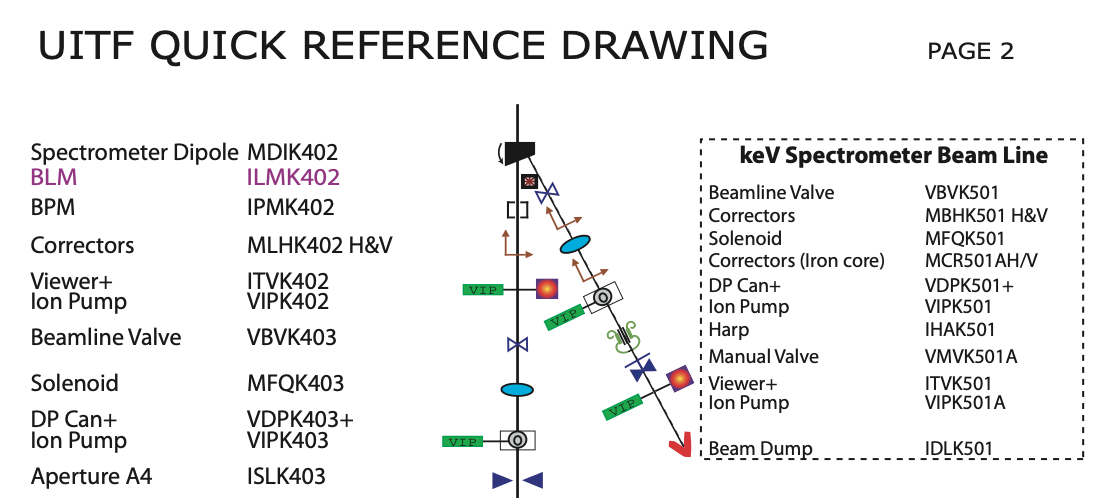